FY22 Unit Controller Call Series

June 2022
We’ll get started momentarily
PLEASE keep lines muted

This call will be recorded
[Speaker Notes: Welcome – this call will be recorded.    Start recording!
Welcome the FY22 Controller Call Series.   this call series – *created by unit controllers and supported by Finance to review topics and inform the Controller Network about topics that impact the controller role.  This is our first/second of two calls for the month of June.

I am CS, w/ Financial Shared Services (FSS), coordinator of the CN call series, and your host for today.   

To anyone new to Network - *Welcome to this call series. 
Just a little background on who is included - Our DL for these calls is refreshed each FY with anyone who has a “Controller” title.  We also have many different in-unit finance roles included from US and CA and encourage your assistance in shoring up the DL as members transition and our network develops.  A recent sweep of UFS user data at the end of H1, identified a few additional members who were added to the call series.    I’m glad you’re listening in today.  
To include others, as applicable, send me an email to add them, or simply forward invites when you see topics that benefit your team.]
Agenda
Safety Moment
PD10 Close Schedule
Inflation – Discussion with Clients
Career Profile – Amanda Beelitz
Questions
Diversity, Equity & Inclusion (DE&I)
Unit Controller Call Series © Sodexo June 2022. All rights Reserved
[Speaker Notes: To demonstrate our commitment to safety and our safety culture at Sodexo, we begin each meeting with a Safety Moment – I have an open invitation to anyone listening in to volunteer for a future call and present a safety moment.  If you’re looking for an opportunity to share a safety experience or learning, or just want to practice presenting, please reach out to me.
(Agenda change – we regret we will not have an Enterprise Analysis update this month, but in July we welcome back Bridget Jozwiak to demo the new AR payment report (pending testing)

To kick off today’s topics we have Ann Marie Marbaker from Accounting 
We welcome Abby Buckner, Seniors, Segment Finance to share some tools related to addressing inflation with clients

To continue our series on Career Profile, Amanda Beelitz, Segment Finance, CS, will join us to talk about her career path

Please use the chat function to submit any questions that you may have as we run through the agenda topics.   We will pause to address questions between topics and if we run out of time we will follow up via email.

June 14 is FLAG DAY  Flag Day commemorates the adoption of the Stars and Stripes as the official flag of the United States on June 14, 1777, by resolution of the Second Continental Congress.]
Safety Moment
Summer Safety
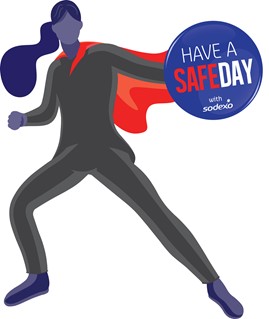 Unit Controller Call Series © Sodexo June 2022. All rights Reserved
[Speaker Notes: Today’s Safety Moment is Summer Safety]
Safety Moment: Summer Safety
June is National Safety Month in the United States with a goal to increase public awareness of the leading safety and health risks that are increased in the summer months to decrease the number of injuries and deaths at homes and workplaces.
Summer Safety Tips
Stay Hydrated
You can lose a lot of liquid through perspiration
Drink enough liquids throughout the day
Drink water in between alcoholic beverages
Protect Your Skin
Use a sunscreen 30 minutes before going out
Reapply sunscreen every two hours or after swimming or sweating
Limit sun exposure during the peak intensity hours – between 10 am and 4 pm 
Water Safety
Always have adult supervision for children at the pool or beach
Make sure children of all ages are aware of safety rules
Swim when a lifeguard is on duty
Eye Safety
Wear sunglasses year-round whenever you are out in the sun
Unit Controller Call Series © Sodexo June 2022. All rights Reserved
[Speaker Notes: In 1996, the National Safety Council (NSC) established June as National Safety Month in the United States. The goal of Summer Safety Month is to increase public awareness of the leading safety and health risks that are increased in the summer months to decrease the number of injuries and deaths at homes and workplaces.

Stay Hydrated - Dehydration is another safety concern during the summer months. 

You can lose a lot of liquid through perspiration
Drink enough liquids throughout the day
Drink water in between alcoholic beverages or simply avoid them during the heat of the day

Protect Your Skin
Use a sunscreen 30 minutes before going out. 
Reapply sunscreen every two hours or after swimming or sweating
Limit sun exposure during the peak intensity hours – between 10 a.m. and 4 p.m.  Stay in the shade if possible

Water Safety
Always have adult supervision for children at the pool or beach
Make sure children of all ages are aware of safety rules
Swim when a lifeguard is on duty

Eye Safety
Wear sunglasses year-round whenever you are out in the sun. Choose shades that block 99-100% of both UVA and UVB light. 


Anyone can be at risk for a heat-related illness.]
Safety Moment: Summer Safety
Here are three heat related illnesses to look out for
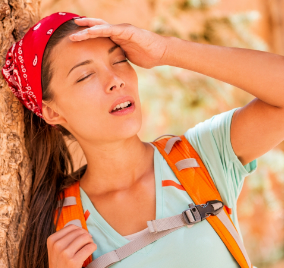 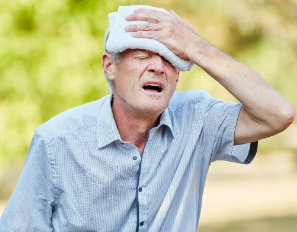 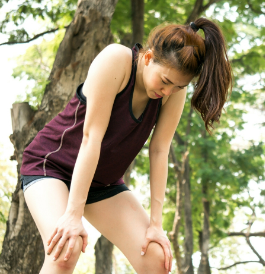 Heat Stroke occurs when the ability to sweat fails and body temperature rises to a dangerous level quickly. It’s often fatal or results in organ damage. Someone experiencing heatstroke will have very hot skin and an altered mental state. Seizures can result. Ridding the body of excess heat is crucial.
Heat Exhaustion occurs when the body loses an excessive amount of salt and water. People who work outdoors and athletes are very susceptible. Symptoms are similar to the flu, and include severe thirst, fatigue, headache, nausea, vomiting. They may also have clammy or pale skin, dizziness, or rapid pulse.
Heat Cramps are muscle spasms usually affecting the legs or abdominals, often after physical activity. Excessive sweating reduces salt levels in the body, resulting in heat cramps. Persons with pain or spasms in the abdomen, arms or legs should not return to work for a few hours.
Unit Controller Call Series © Sodexo June 2022. All rights Reserved
[Speaker Notes: Here are three heat related illnesses to look out for…

Heat Stroke
Heat stroke occurs when the ability to sweat fails and body temperature rises to a dangerous level quickly. It’s often fatal or results in organ damage. Someone experiencing heatstroke will have very hot skin and an altered mental state. Seizures can result. Ridding the body of excess heat is crucial.

Heat Exhaustion
When the body loses an excessive amount of salt and water, heat exhaustion sets in. People who work outdoors and athletes are very susceptible. Symptoms are similar to the flu, and include severe thirst, fatigue, headache, nausea, vomiting and, sometimes, diarrhea. They may also have clammy or pale skin, dizziness, or rapid pulse.

Heat Cramps
Heat cramps are muscle spasms usually affecting the legs or abdominals, often after physical activity. Excessive sweating reduces salt levels inthe body, resulting in heat cramps.
Persons with pain or spasms in the abdomen, arms or legs should not return to work for a few hours.

Anyone can be at risk for a heat-related illness. Follow these summer safety tips, to keep you and your family safe and out of the emergency room!]
PD 10 (June)
Financial Close Schedule
Unit Controller Call Series © Sodexo June 2022. All rights Reserved
[Speaker Notes: Hello, thank you Corinne for inviting us to let everyone know about the change to the PD 10 Month End Close Schedule.

We are happy to spread the news about changes to the calendar which will allow both US and Canada employees to enjoy their respective National Holidays, Canada Day which is celebrated on Friday July 1st, and US Independence Day which is celebrated on Monday July 4th!  This was possible because of the way in which the calendar lined up this year!]
FY22 PD10 – Monthly Financial Close Update
June Financial Close Schedule Changes 
Close schedule has been adjusted to recognize USA’s 4th of July Holiday
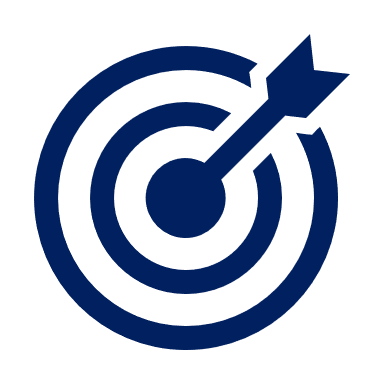 [Speaker Notes: Pd 10 close has been adjusted to recognized the US July 4th holiday.  We will be celebrating the holiday on Monday July 4.  

We are taking a “pause” on July 4th which would have been BD+2.   We will resume on Tuesday July 5, with our typical BD+2 activities. 
Wednesday July 6th will be BD+3 with adjustments being processed through 8 pm Eastern Time.
Thursday July 7th will be BD +4 and the cut off for PD 10 adjustments for the period due by 2 pm Eastern Time 
Friday July 8th will be BD+5 and all reports will be final and client statements and settlements will be available. 

One question that we typically get in July, is what happens with Transmission deadlines for the first week of Period 11 if I do not transmit on July 4th?  
If you are unable to  transmit by the Monday 11:45pm Eastern Time deadline, your transmission will post in the following week of Period 11.  This will not affect your Period 10 data.]
FY22 PD10 – CANADA Monthly Financial Close Update
June Financial Close Schedule Changes 
Close schedule has been adjusted to recognize the July 1st Canada Day Holiday
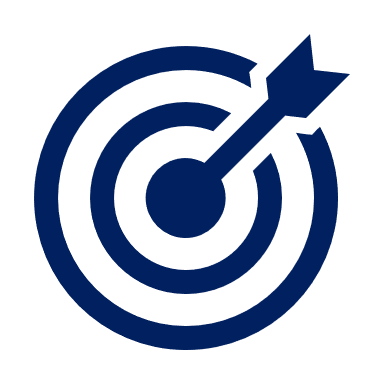 [Speaker Notes: Pd 10 close has also been adjusted to recognize the Canadian July 1st holiday, which is celebrated on Friday July 1st.  We are moving the Period 10 final transmission deadline from July 1 to July 4th 11:45pm Eastern Time.  This will allow Canadian employees the opportunity to enjoy the holiday without worrying about meeting the month end transmission deadline.
We are still taking a “pause” on July 4th which would have been BD+2, meaning the Operations Accountant will be observing the US holiday.
We will resume with BD+2 on Tuesday July 5th.  
Wednesday July 6th will be BD+3 with adjustment being processed through 8 pm Eastern Time.
Thursday July 7th will be BD +4 and the cut off for PD 10 adjustments for the period due by 2 pm Eastern Time. 
Friday July 8th will be BD+5 and all reports will be final and client statements and settlements will be available. 

Are there any questions?]
Do you have questions?
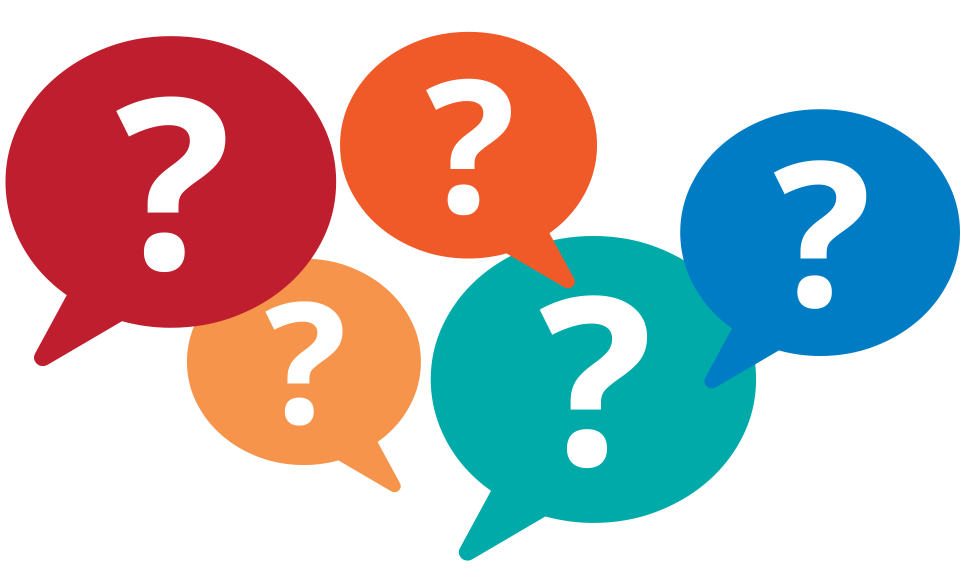 Unit Controller Call Series © Sodexo June 2022. All rights Reserved
03
Inflation – Discussion with Clients
Unit Controller Call Series © Sodexo June 2022. All rights Reserved
[Speaker Notes: We welcome Abbey Buckner (Seniors Segment Finance)]
Inflation – Discussion with Clients Documents
Double click icon to open Excel documents
Unit Controller Call Series © Sodexo June 2022. All rights Reserved
[Speaker Notes: Review Excel documents – Rate tool and pain point example]
Do you have questions?
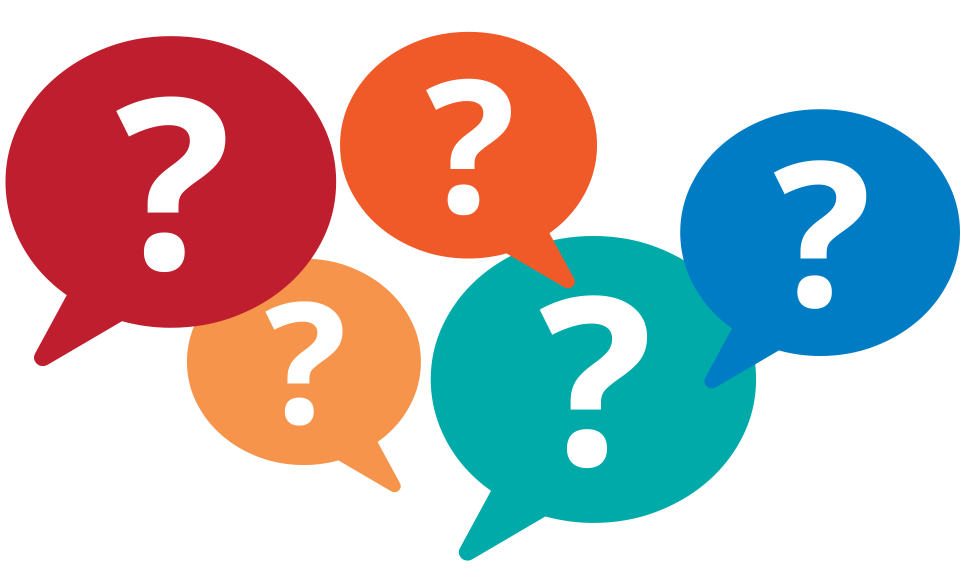 Unit Controller Call Series © Sodexo June 2022. All rights Reserved
04
Career Profile – Amanda Beelitz
SR MGR II, SEGMENT FINANCE CS
Unit Controller Call Series © Sodexo June 2022. All rights Reserved
[Speaker Notes: We welcome our guest, Amanda Beelitz, SR MGR II, Segment Finance, Corporate Services]
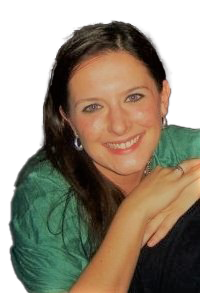 (IFM)
Manager
L&P 
Implementation
Course Manager & 
Facilitator
Multi-Site
Controller
Senior Manager Finance II
Unit Controller III
Unit Controller II
(Food & IFM)
(Food)
(Food)
Amanda Beelitz
Sr. Manager Finance, Corporate Services IFM
Unit Controller Call Series © Sodexo June 2022. All rights Reserved
Questions
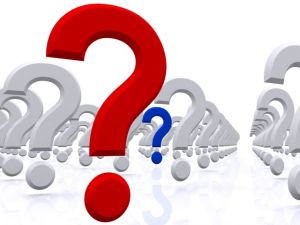 Thank you